SAVCI  II
8. Řád: ŠELMY
1. Čeleď: Šelmy psovité
vlk obecný
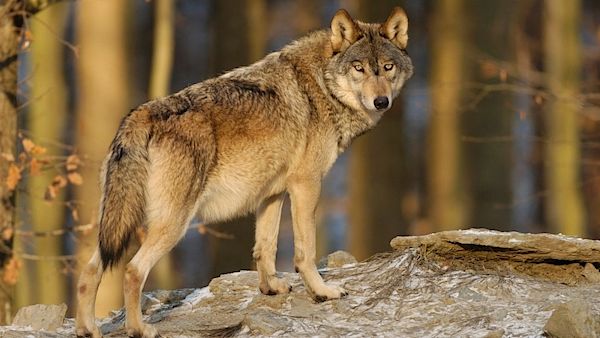 liška obecná
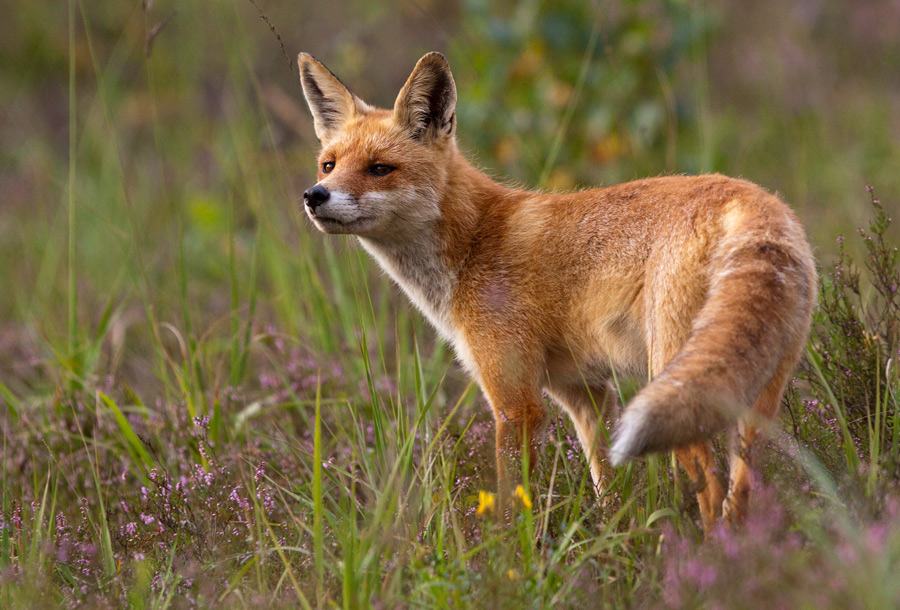 psík mývalovitý
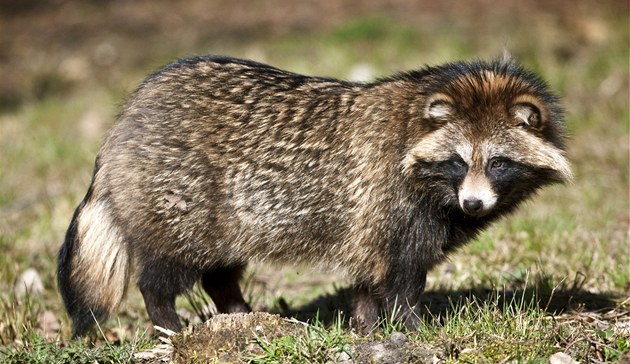 2. Čeleď: Šelmy kočkovité
kočka divoká
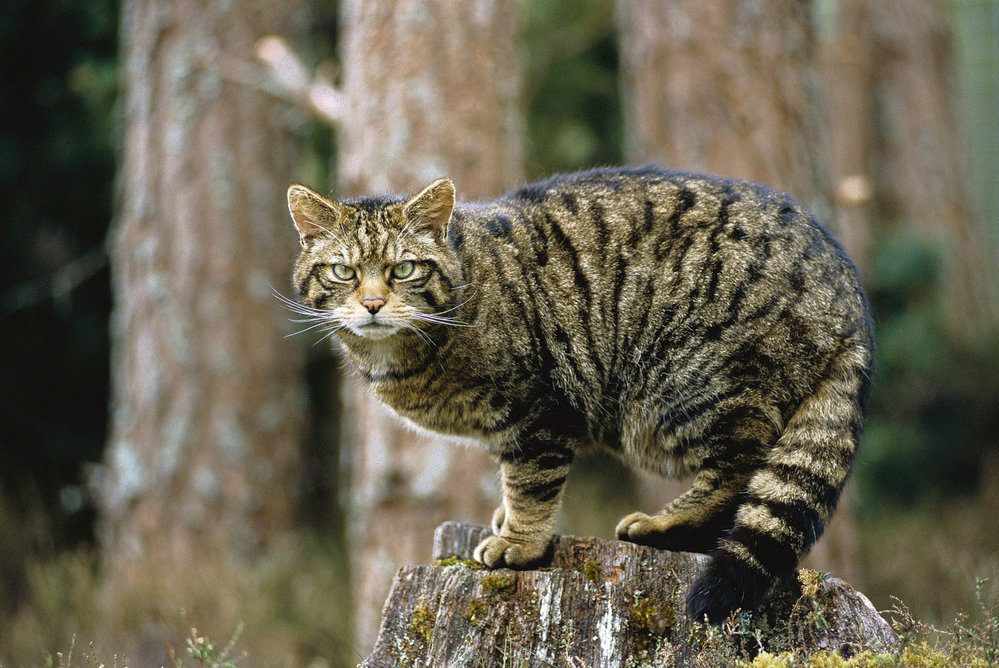 rys ostrovid
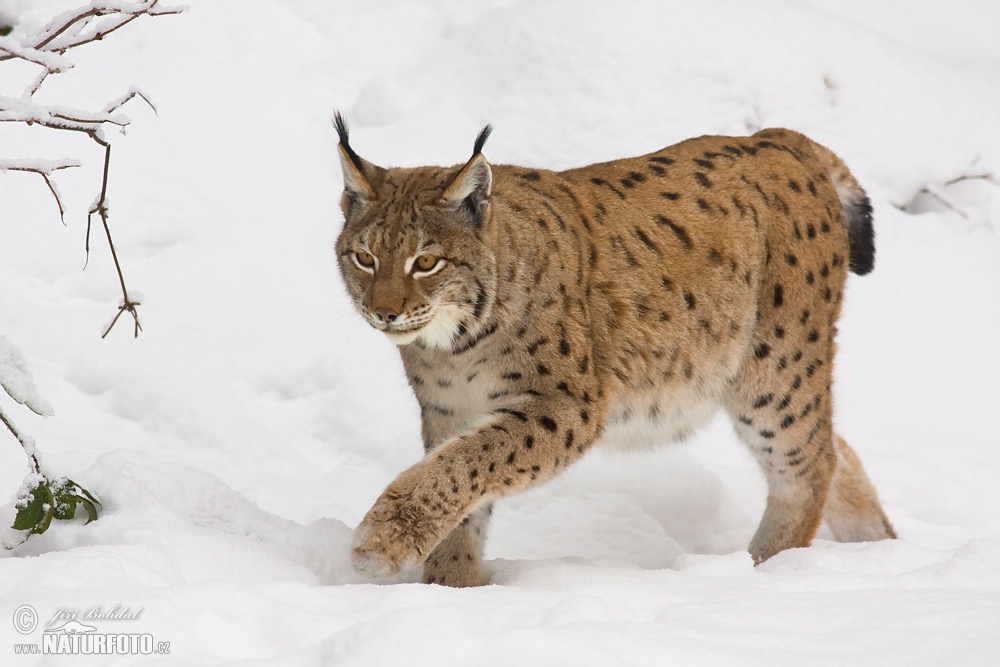 gepard štíhlý
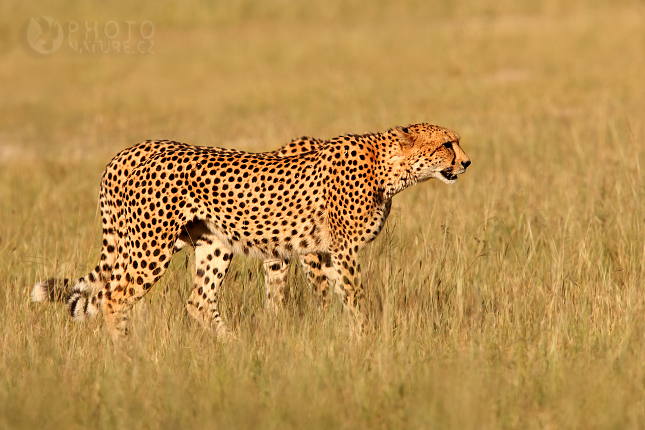 levhart skvrnitý
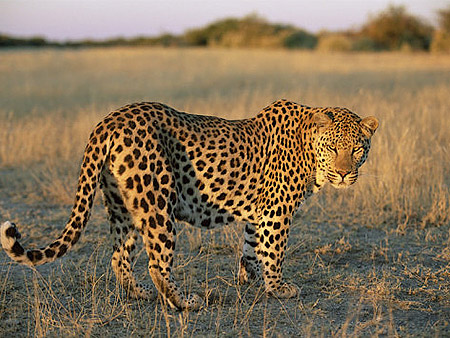 jaguár americký
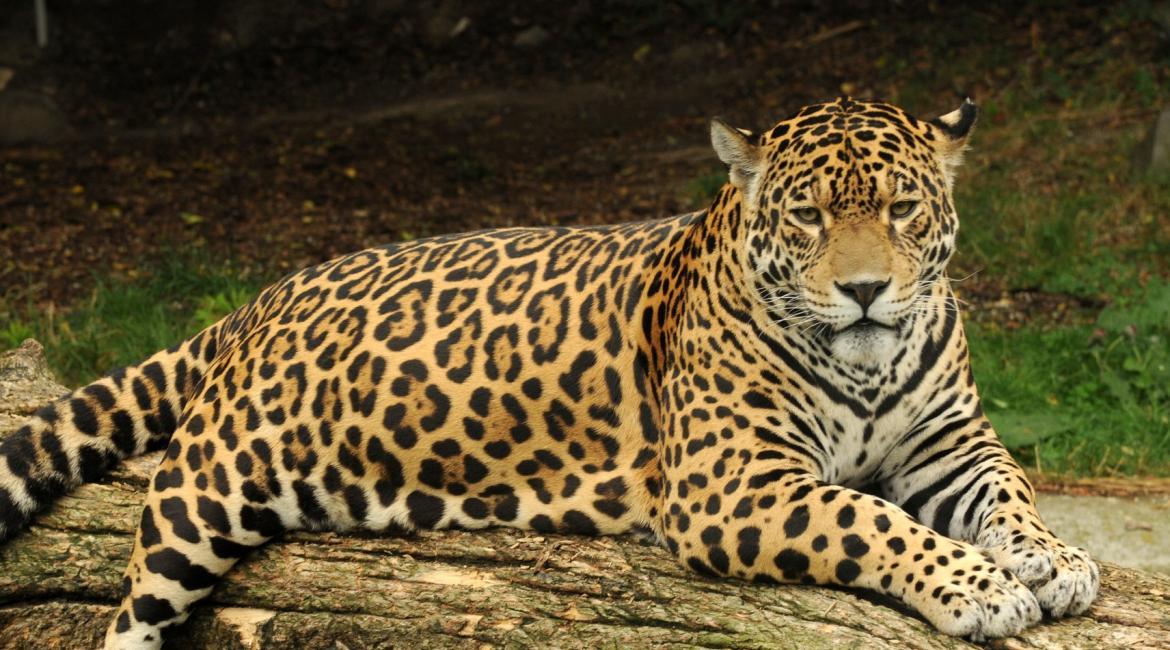 3. Čeleď: Šelmy lasicovité
lasice hranostaj
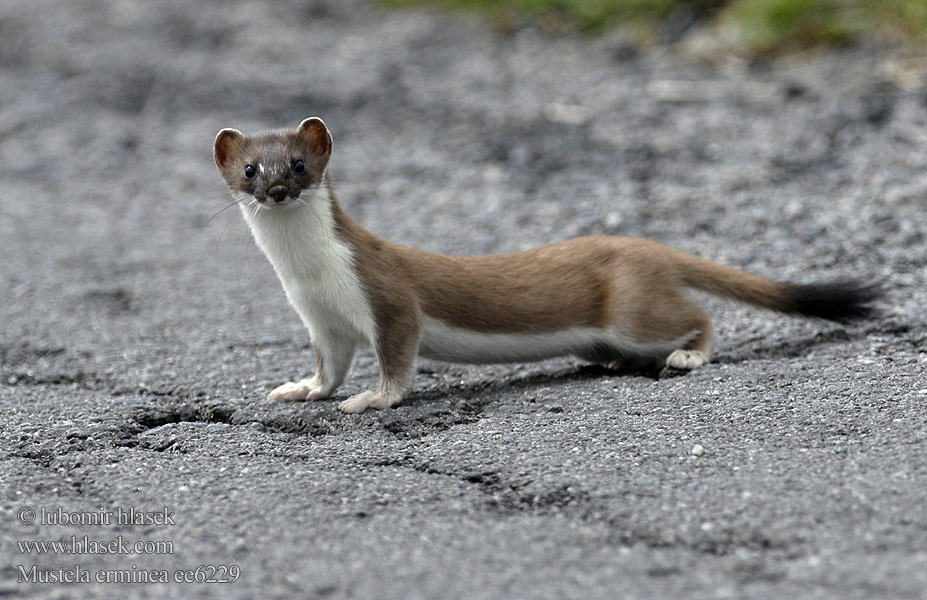 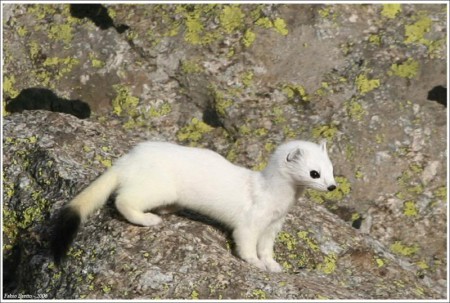 kuna skalní
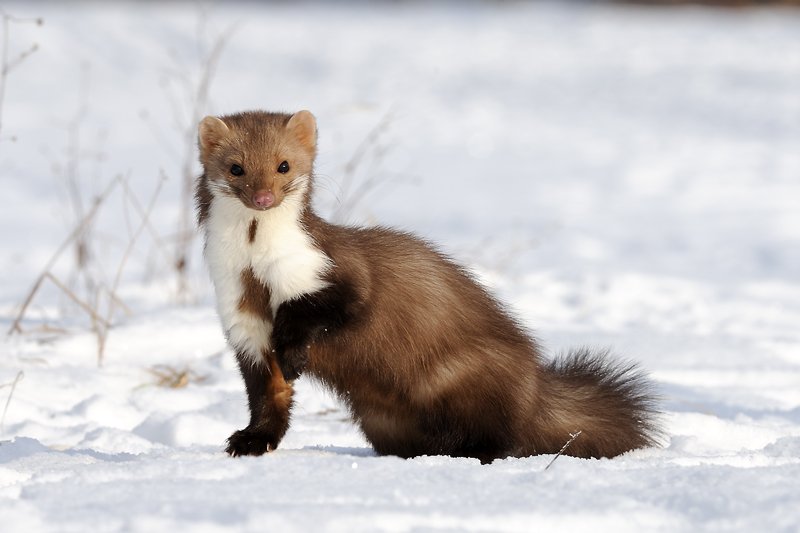 kuna lesní
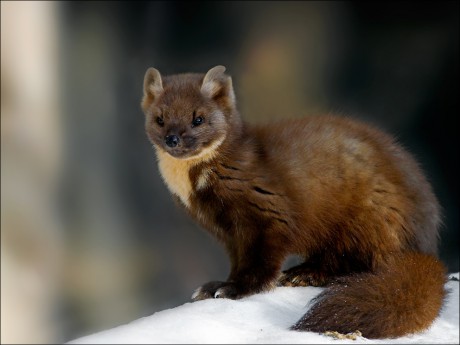 jezevec lesní
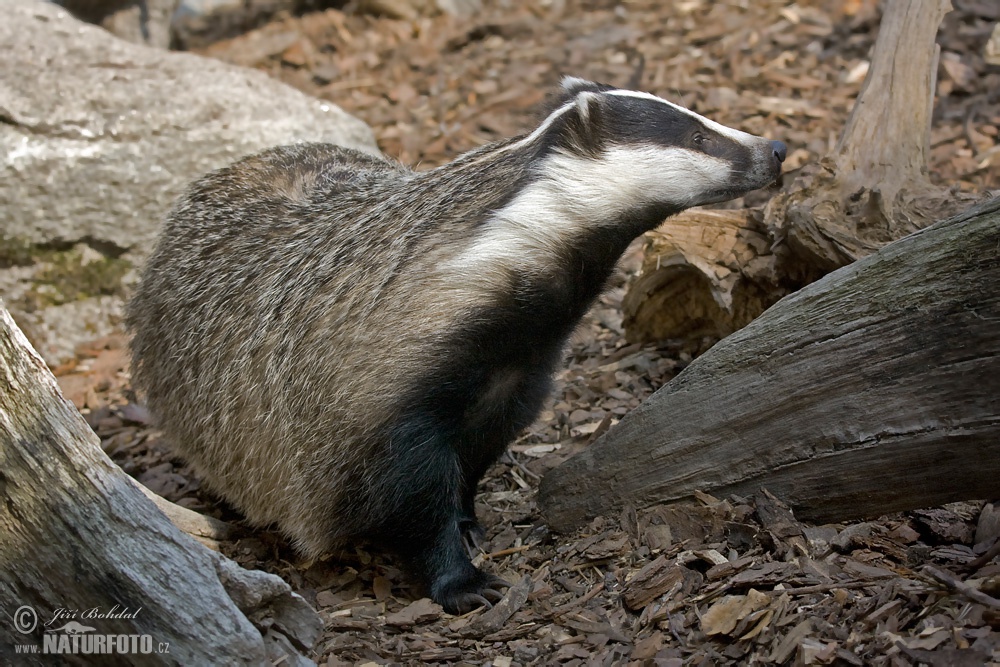 vydra říční
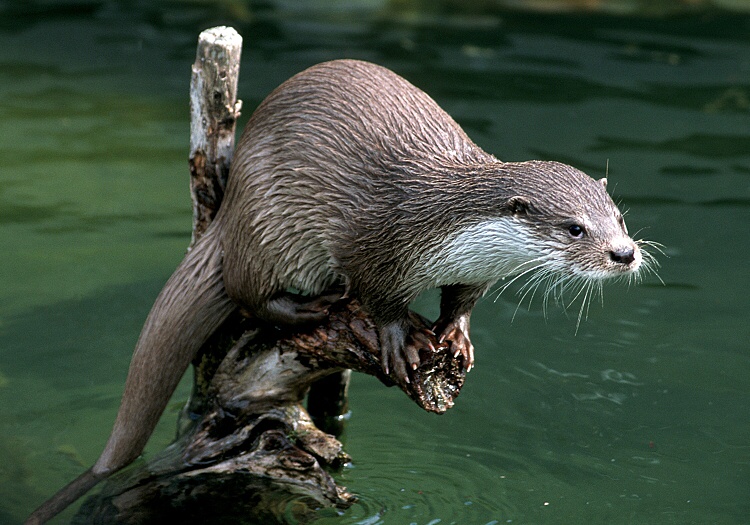 medojed kapský
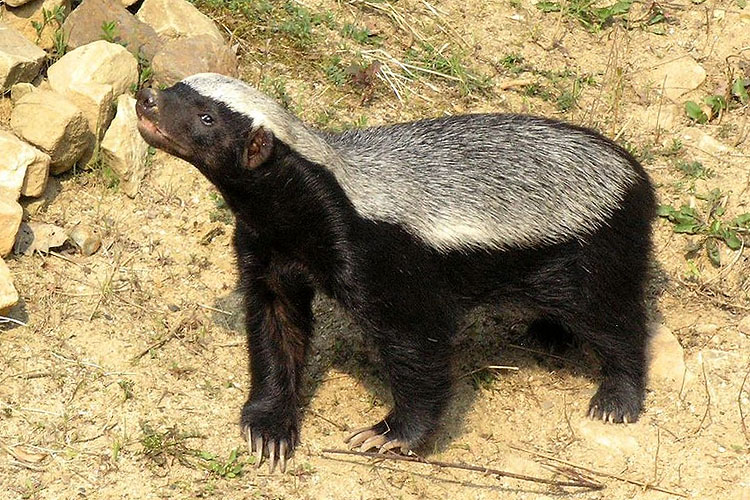 4. Čeleď: Šelmy medvědovité
medvěd hnědý
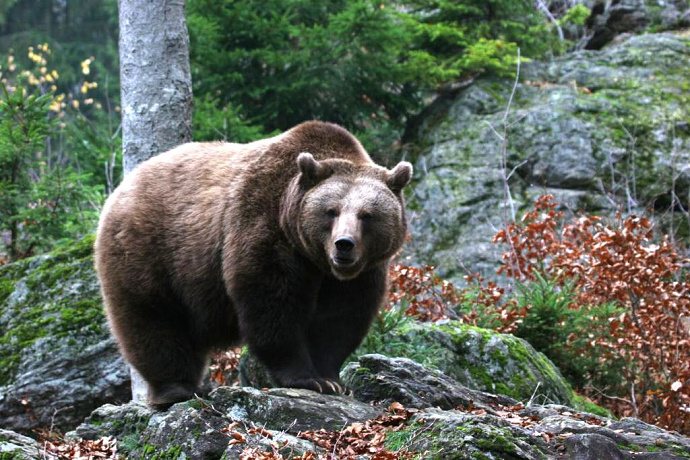 5. Čeleď: Šelmy medvídkovité
mýval severní
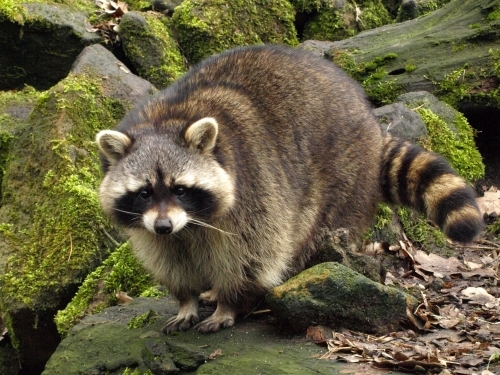 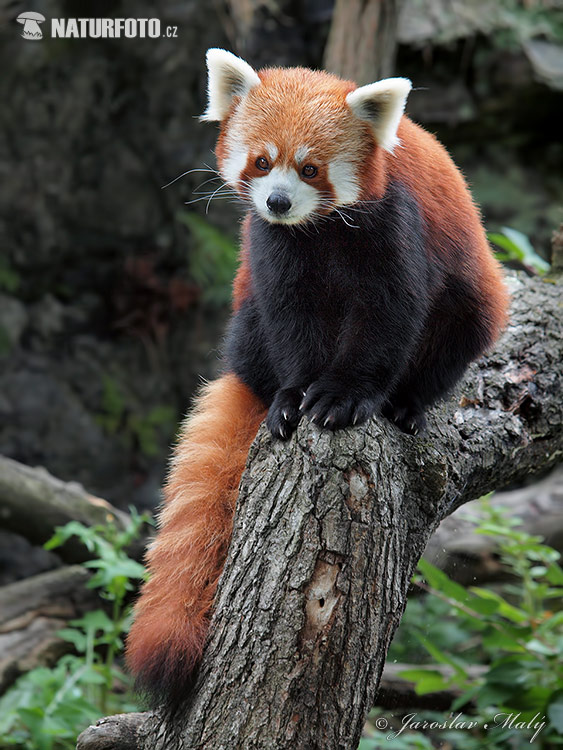 panda červená
nosál červený
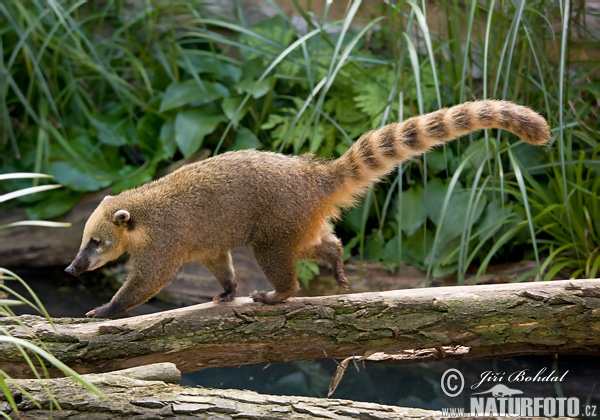 6. Čeleď: Šelmy hyenovité
hyena skvrnitá
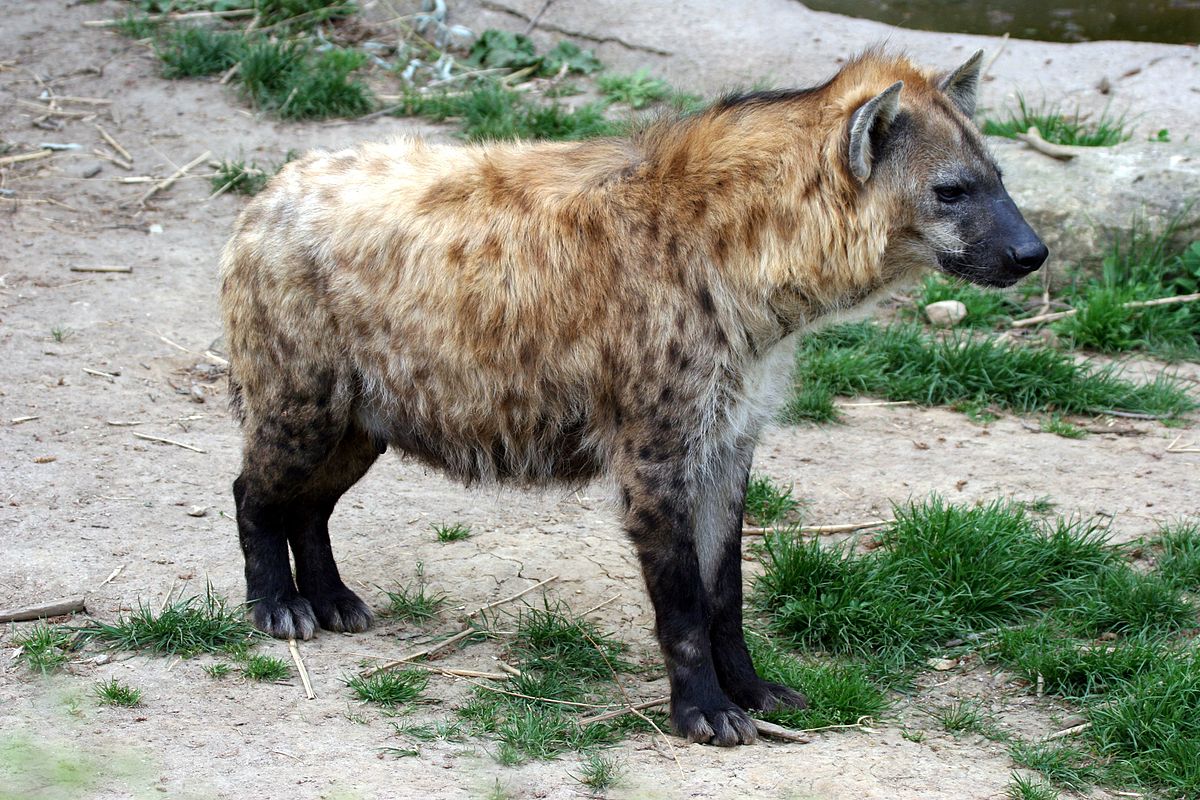 9. Řád: PLOUTVONOŽCI
mrož lední
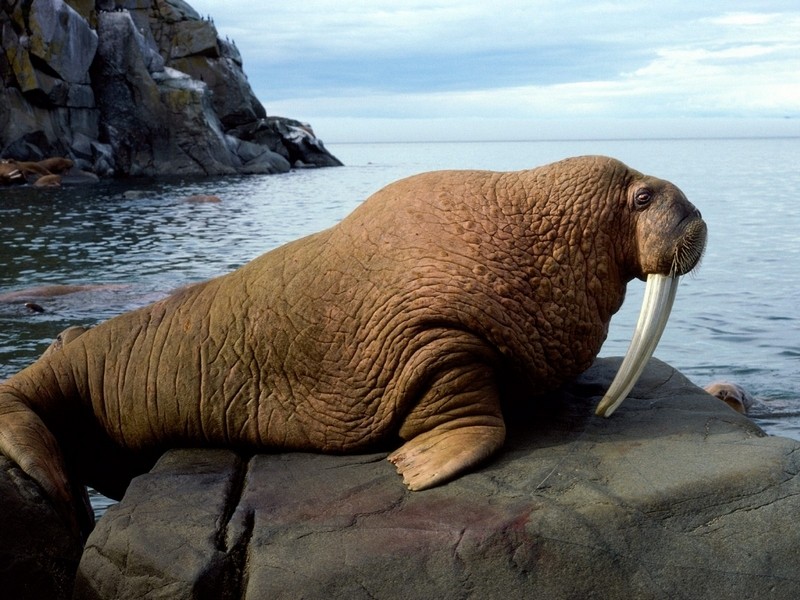 tuleň obecný
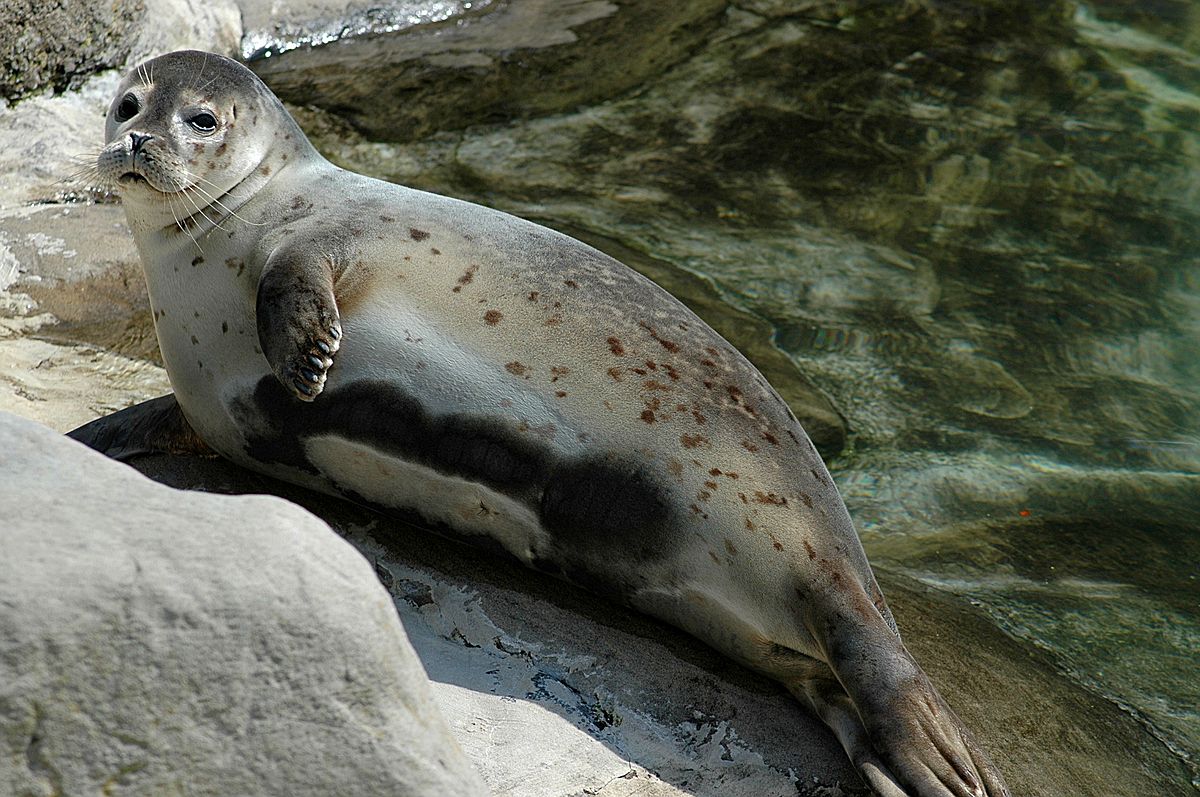 lachtan hřivnatý
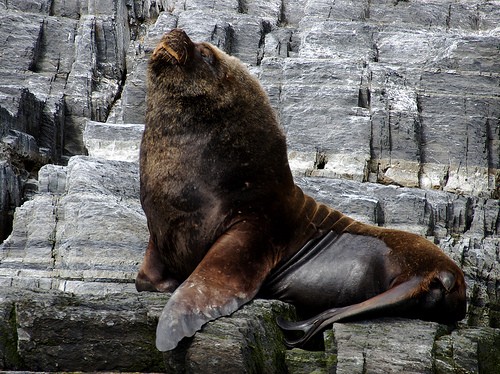 rypouš sloní
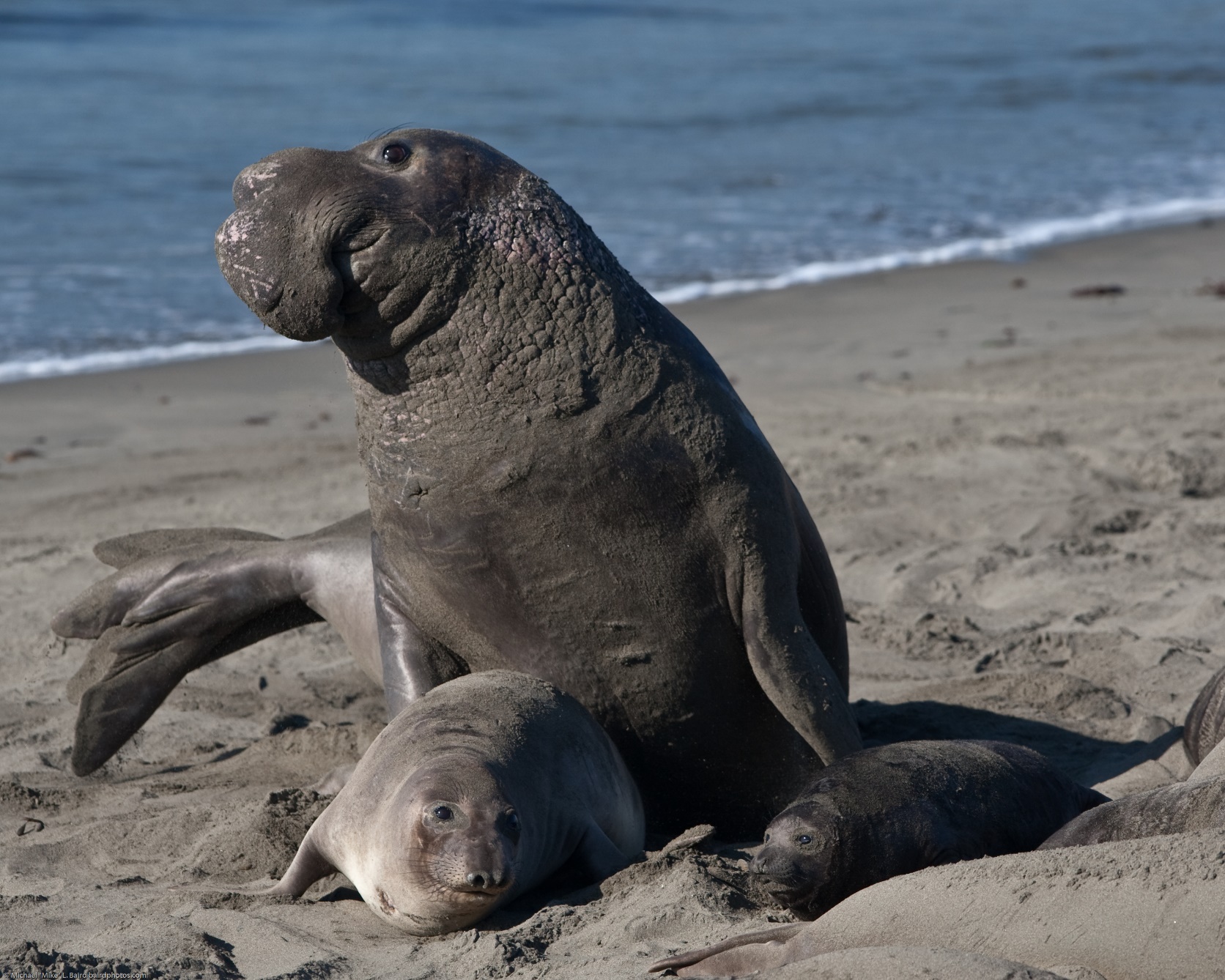 10. Řád: KYTOVCI
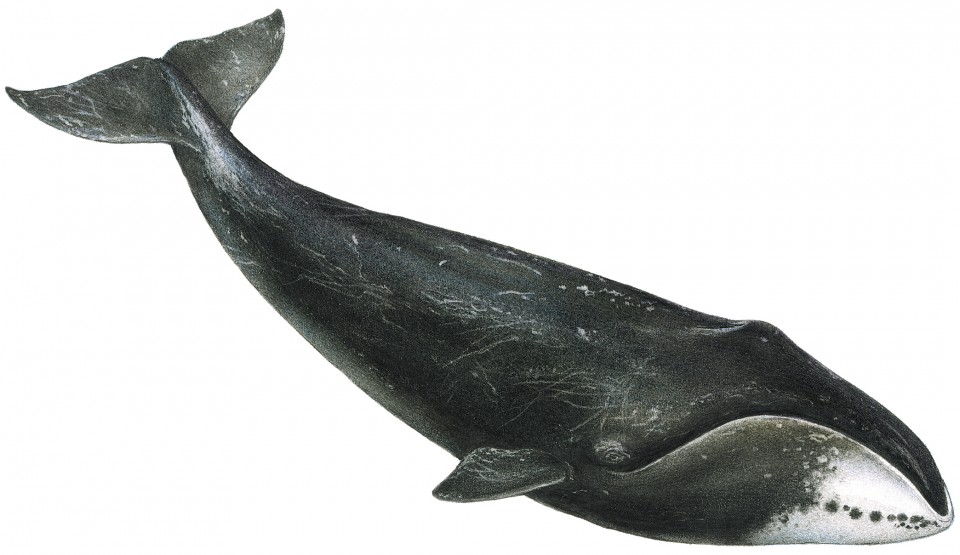 velryba grónská
plejtvák obrovský
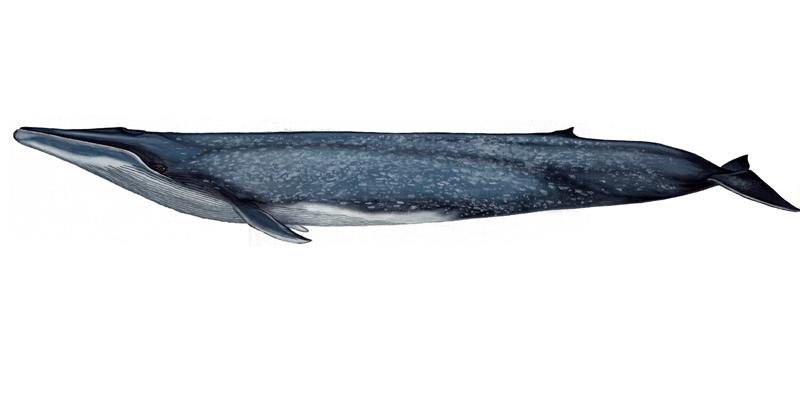 delfín skákavý
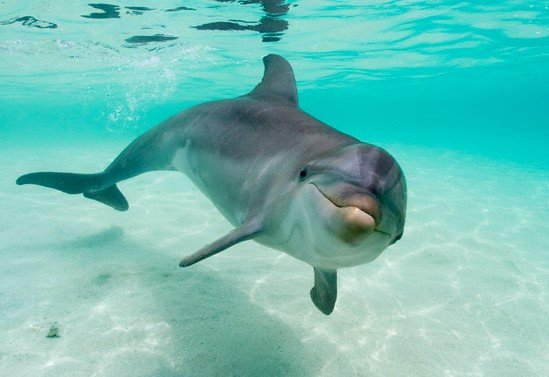 kosatka dravá
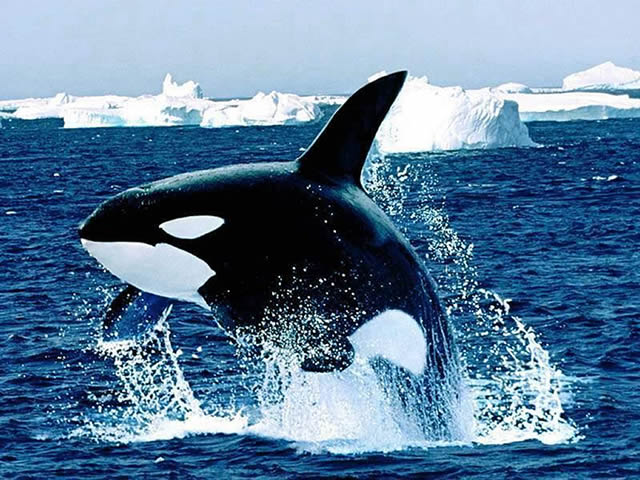 10. Řád: SIRÉNY
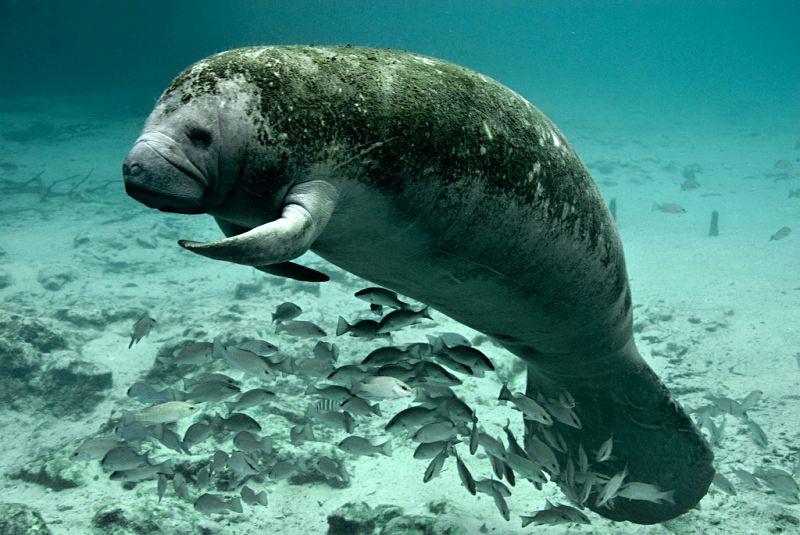 kapustňák širokonosý
11. Řád: CHOBOTNATCI
slon africký
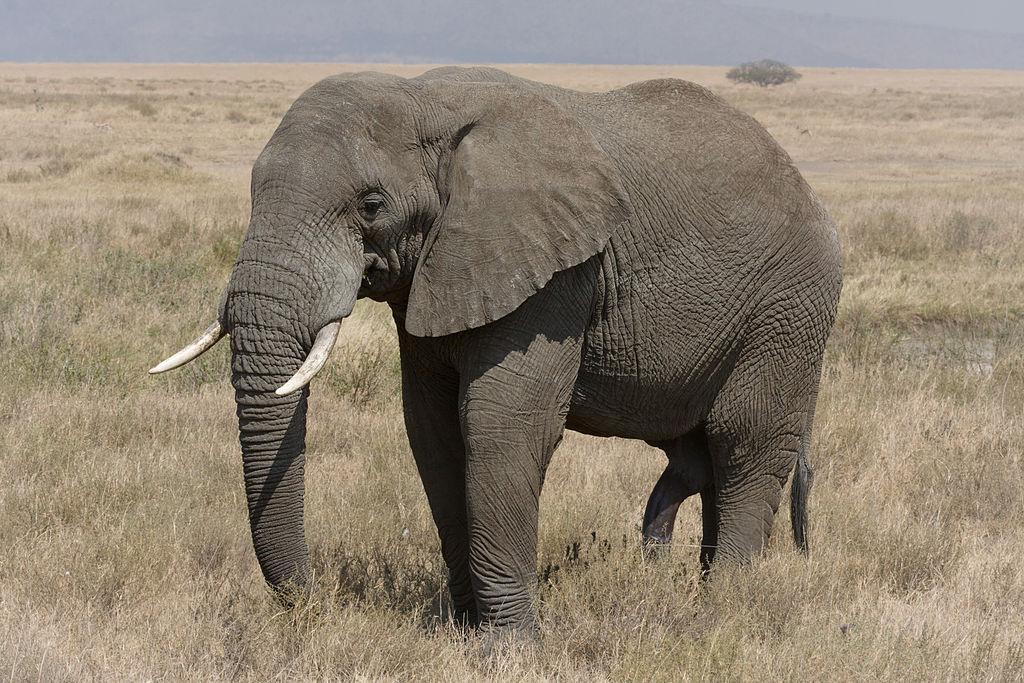 slon indický
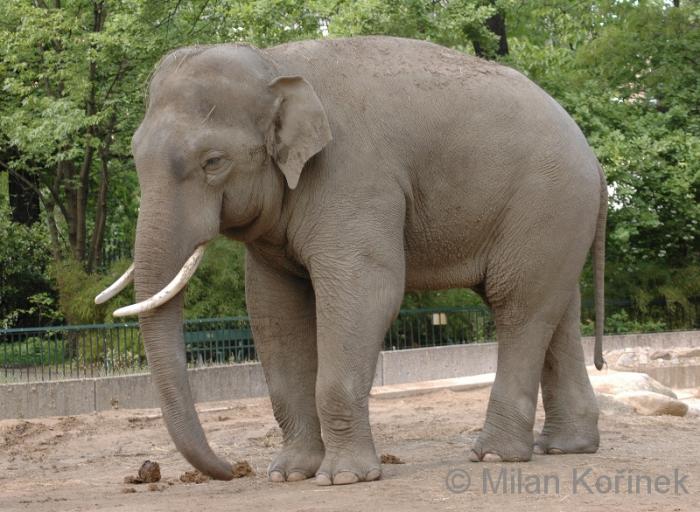